Analýza dat na PC
Podzim 2010

Jiří Jarkovský, Lukáš Kohut, Tomáš Zdražil
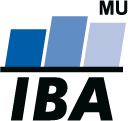 1
Analýza dat na PC: plán semestru
20.9.2010* – úvod, organizační záležitosti, přehled analytických software na MU
27.9.2010 – odpadá, státní svátky
4.10.2010 - Microsoft Office – Excel a jeho využití pro přípravu dat
11.10.2010 – SPSS a Statistica - úvod, ovládání, srovnání; kombinace SW při analýze dat (Statistica, SPSS, MS Excel, MS Word, MS PowerPoint)
18.10.2010 -  Základní popisná statistika
25.10.2010 - Základní grafy, editace výstupů a grafů
1.11.2010 - T-test pro jeden a dva výběry, závislé a nezávislé
8.11.2010 - Neparametrické testy k t-testu
15.11.2010 - Testování homogenity rozptylu a normality dat, chi-kvadrát
22.11.2010 - Anova
29.11.2010 - Korelace
6.12.2010 - Regrese
13.12.2010 - Shrnutí a opakování
* Datum odpovídá prvnímu dni týdne; plán platí pro všechny seminární skupiny v daném týdnu
2